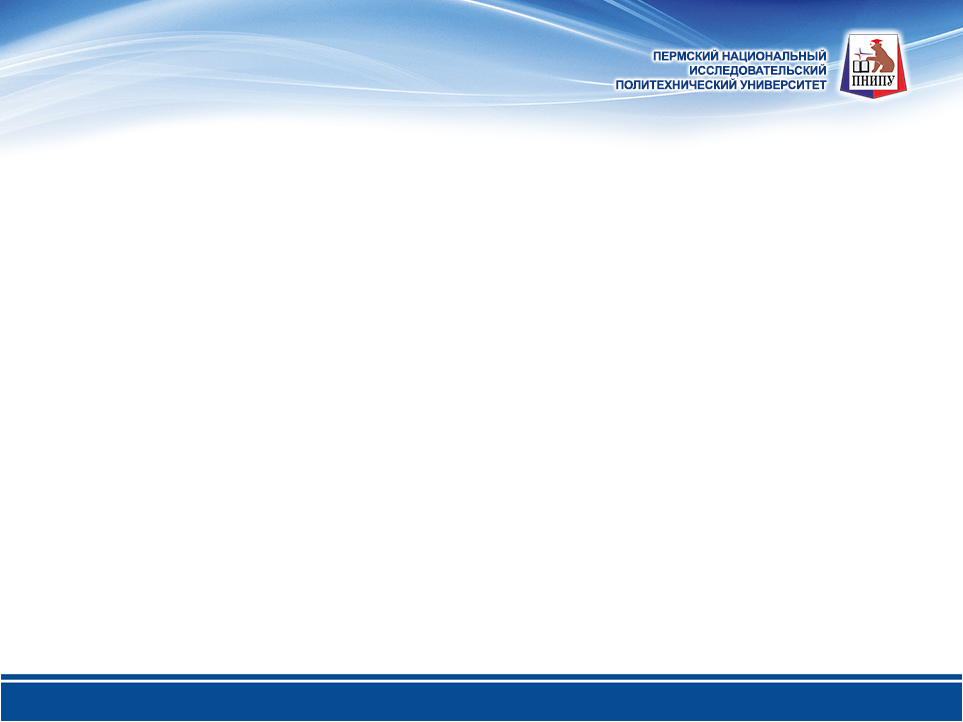 Индивидуальный подход в системе подготовки кадров с высшим образованием для оборонно-промышленного комплекса 
на примере Пермского политеха
Докладчик – 
Первый проректор ПНИПУ 
Шевелев Николай Алексеевич
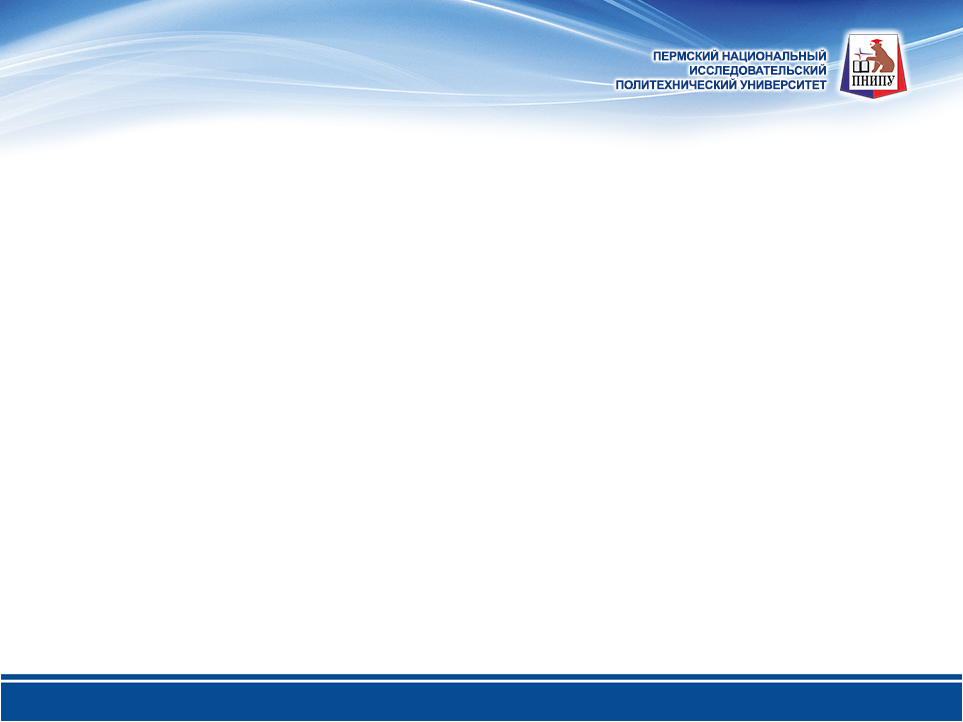 Основные этапы подготовки специалиста
1. Профессиональное самоопределение школьника.
2. Выбор траектории профессионального развития абитуриента.
3. Индивидуализация обучения студента.
4. Обучение на протяжении всей жизни специалиста.
2
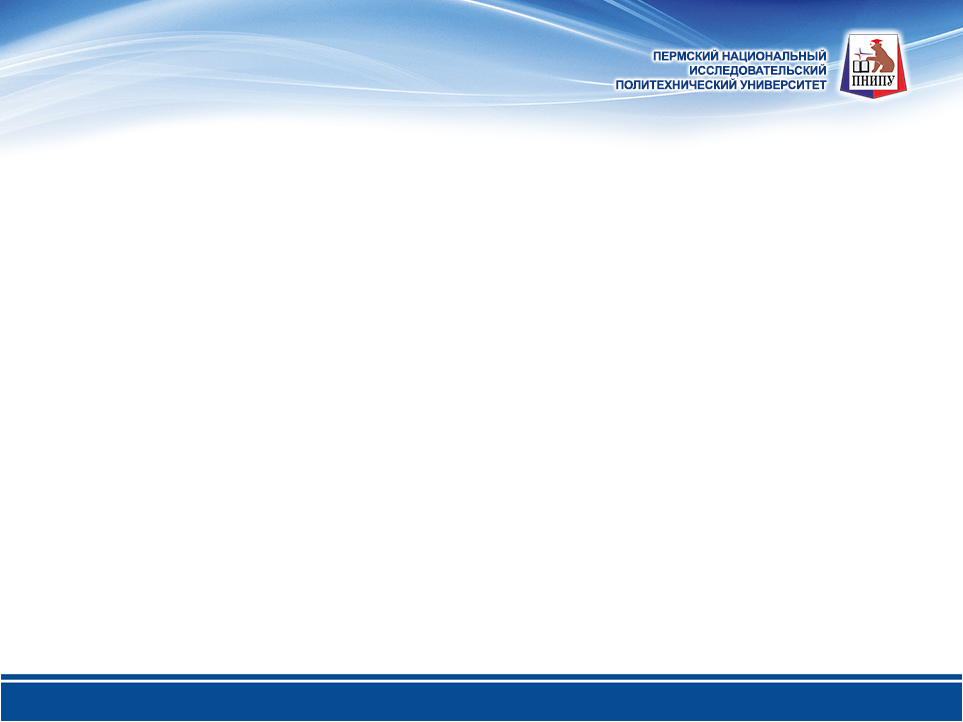 I. Профессиональное самоопределение школьника
Современные и будущие профессии и технологии.
Научно-технические задачи и проекты в оборонно-промышленной отрасли.
Предприятия и центры ОПК региона. 
Учебные предметы как необходимые в будущем средства и инструменты.
3
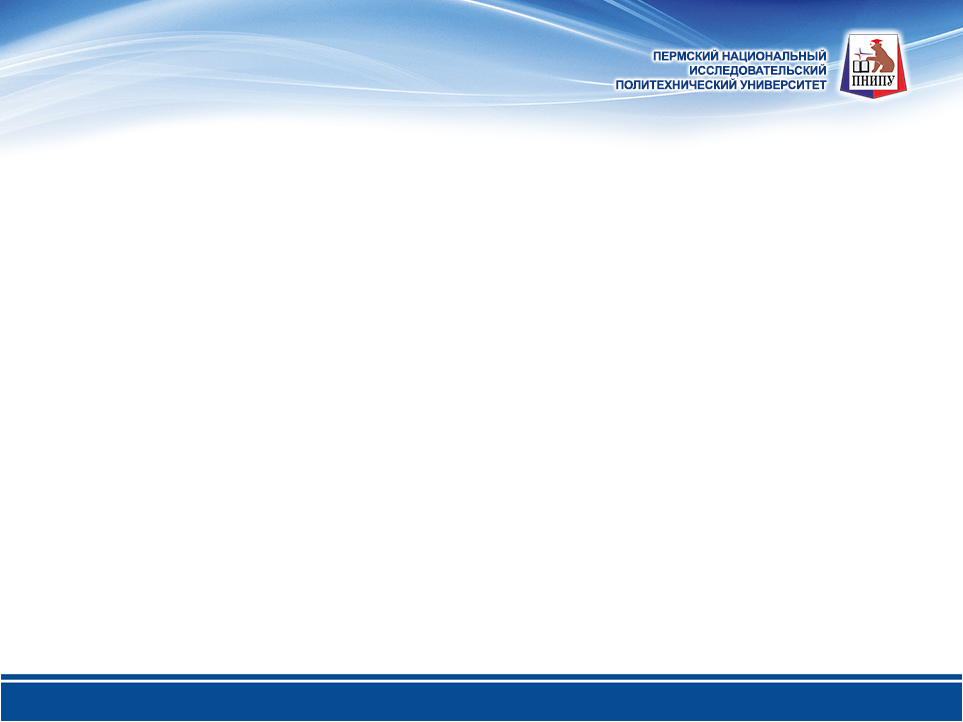 I. Профессиональное самоопределение школьника
Форматы и механизмы реализации:
проведение на базе кампуса различных инженерных школ во время каникул и в выходные дни;
мастер-классы, лабораторные практикумы и эксперименты, решение нестандартных задач;
встречи с успешными и известными людьми из ОПК;
дни открытых дверей на предприятиях ОПК;
инженерно-технические олимпиады для школьников совместно с предприятиями ОПК;
тематические фестивали и проекты.
4
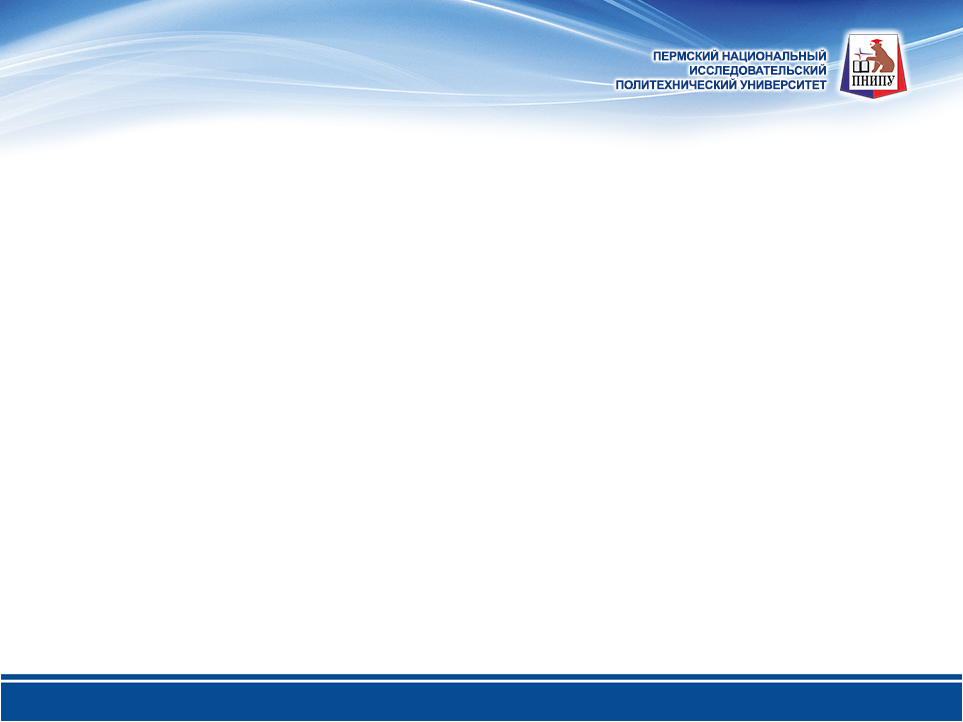 II. Выбор траектории профессионального развития абитуриента
Цели:
Не потерять ни одного мотивированного и интересующегося школьника. 
Помочь абитуриенту определить траекторию будущего обучения по выбранной специальности или отрасли ОПК.
5
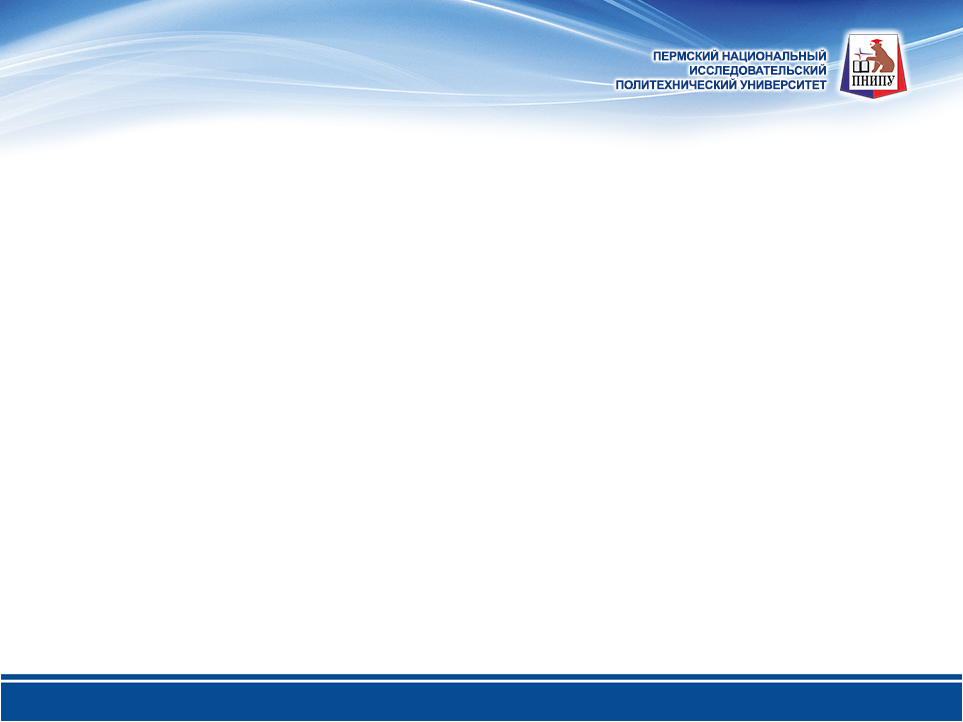 II. Выбор траектории профессионального развития абитуриента
Форматы и механизмы реализации:
Целевой прием в рамках государственного плана подготовки кадров для организаций ОПК.
Дни открытых дверей на факультетах и кафедрах.
Разъяснительная работа с кадровыми службами предприятий.
Конкурсный отбор абитуриентов по итогам различных мероприятий первого этапа.
Минимальный порог суммарного количества баллов при поступлении.
6
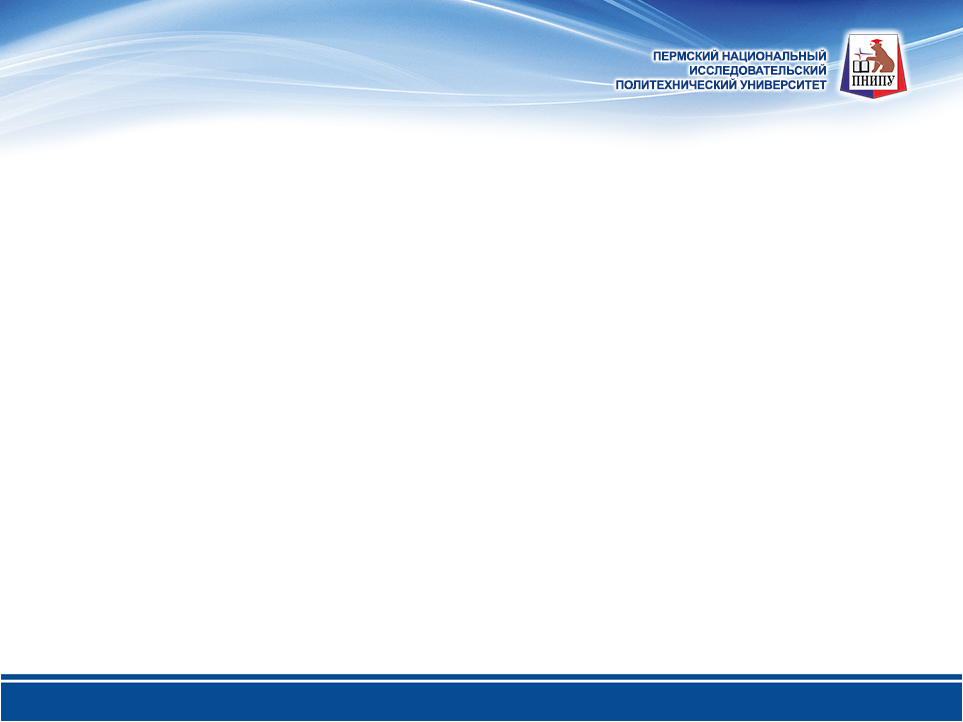 III. Индивидуализация обучения студента
Цель:
Создание условий и возможностей для выстраивания максимально эффективной индивидуальной траектории обучения студента.
7
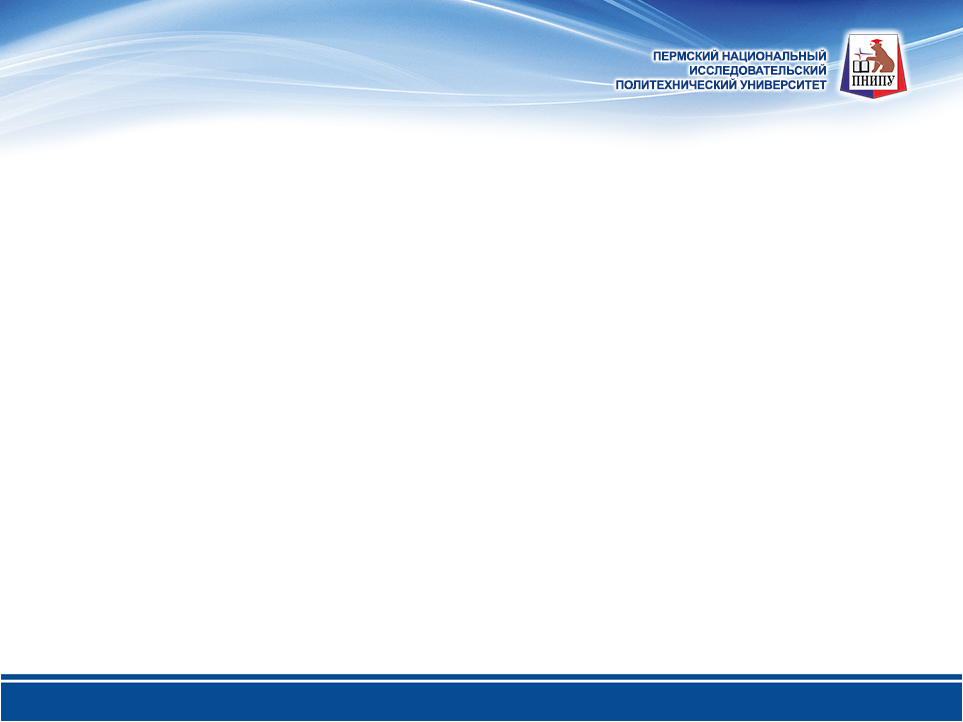 III. Индивидуализация обучения студента
Форматы и механизмы реализации:
Целевое обучение.
Базовые кафедры и сетевое обучение.
Программа «Новые кадры для ОПК». 
НИРС на предприятиях ОПК.
8
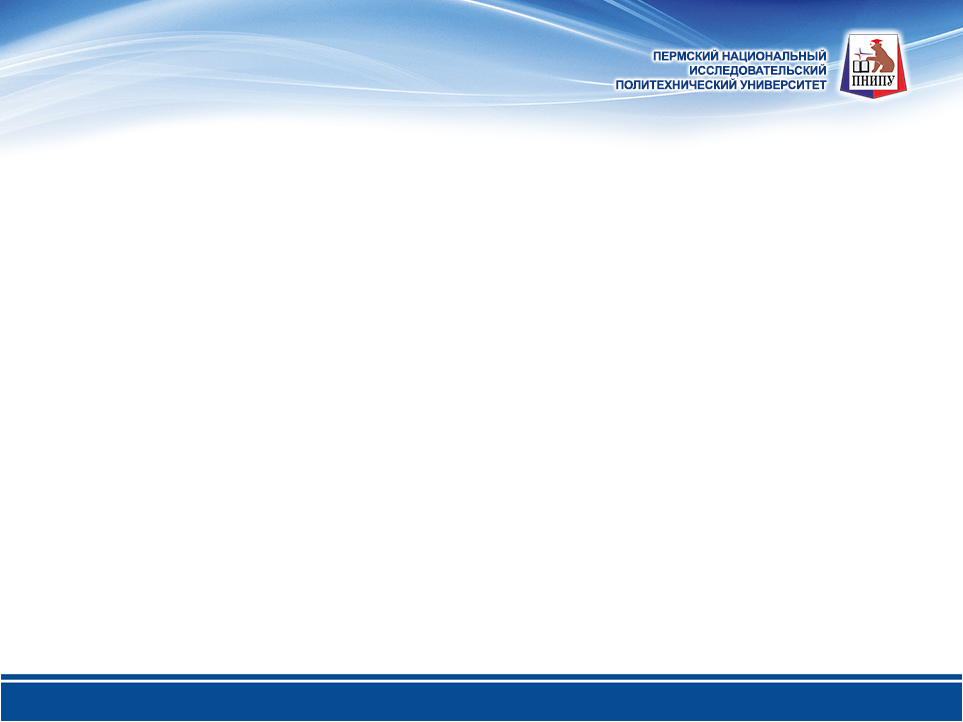 IV. Обучение на протяжении всей жизни специалиста
Цель:
Создать условия для удовлетворения потребности специалиста в постоянном повышении квалификации и переподготовки.
9
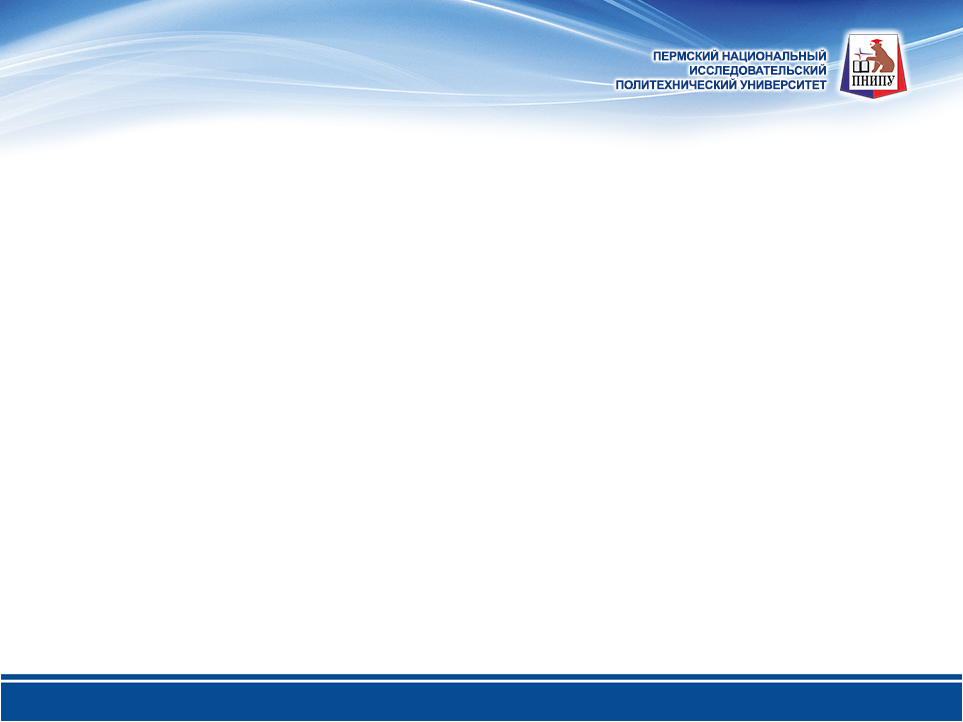 IV. Обучение на протяжении всей жизни специалиста
Форматы и механизмы реализации:
Связанные между собой образовательные программы всех уровней высшего образования.
Совместная реализация крупных научно-производственных проектов.
Совместная разработка и реализация адаптивных программ дополнительного профессионального образования.
Обязательное повышение квалификации преподавателей и специалистов университета в виде стажировок на предприятия и научно-технические центры компетенций ОПК как в России, так и за рубежом.
10
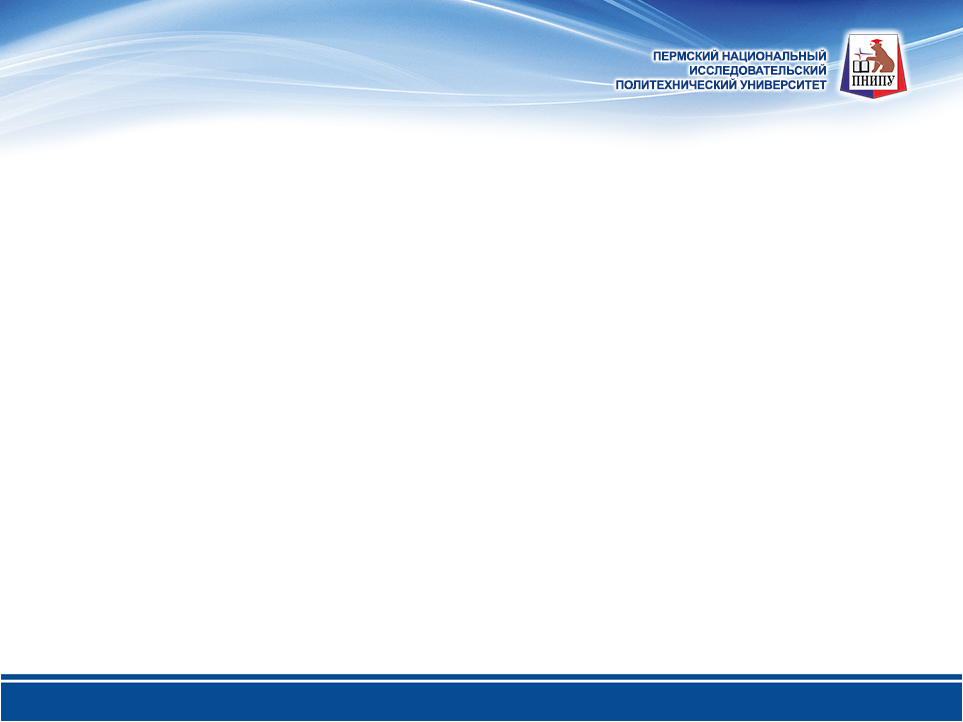 Лучшая практика №1
ЦЕЛЕВОЙ ПРИЕМ И ЦЕЛЕВОЕ ОБУЧЕНИЕ
План целевого приема в рамках госзадания по подготовке кадров для предприятий ОПК в 2017 г. (2016 г. для сравнения), человек
По факту для указанного предприятия по очной форме обучается более 200 целевых студентов.
11
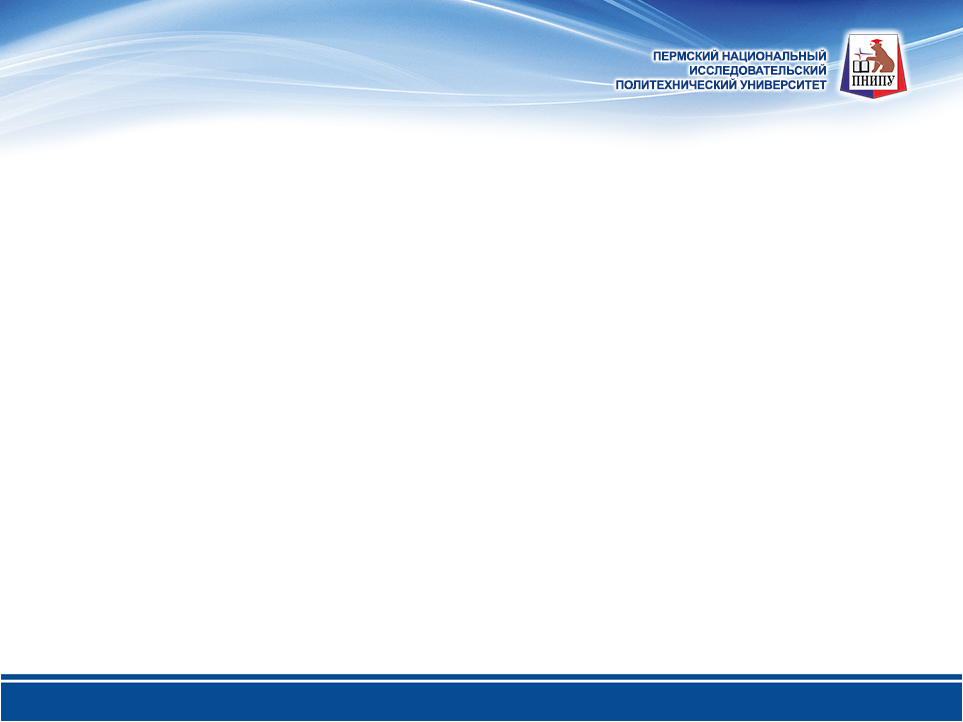 Лучшая практика №1
ЦЕЛЕВОЙ ПРИЕМ И ЦЕЛЕВОЕ ОБУЧЕНИЕ
Качество приема
В целом по вузу средний балл ЕГЭ по общему конкурсу в 2017 году составил 69,2 балла.
12
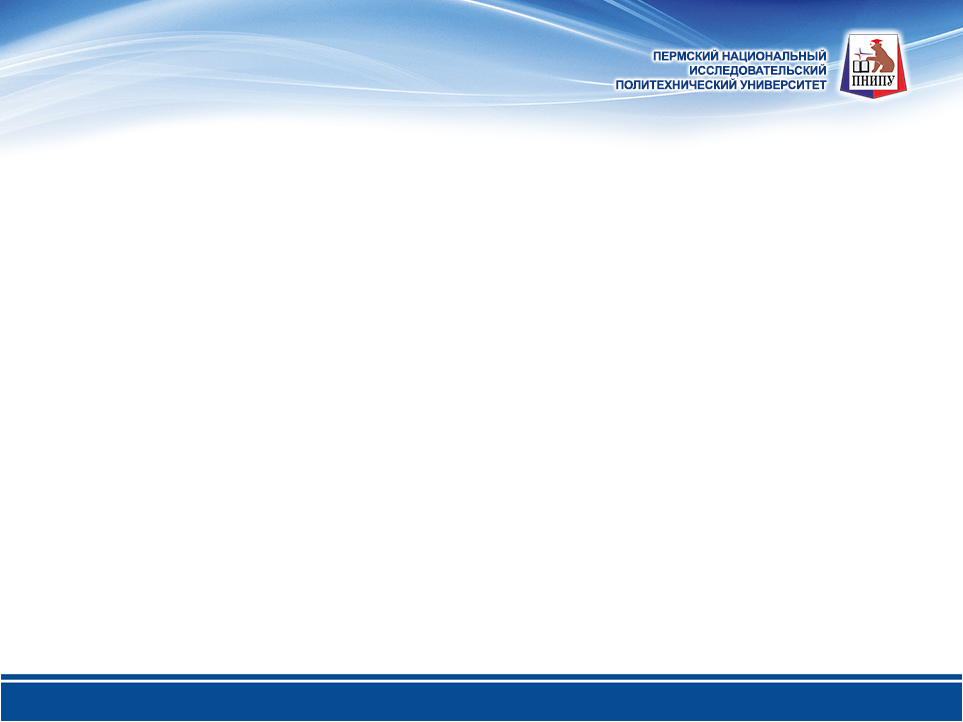 Лучшая практика №1
ЦЕЛЕВОЙ ПРИЕМ И ЦЕЛЕВОЕ ОБУЧЕНИЕ
Рейтинг вузов по качеству приема абитуриентов (по направлениям подготовки)
13
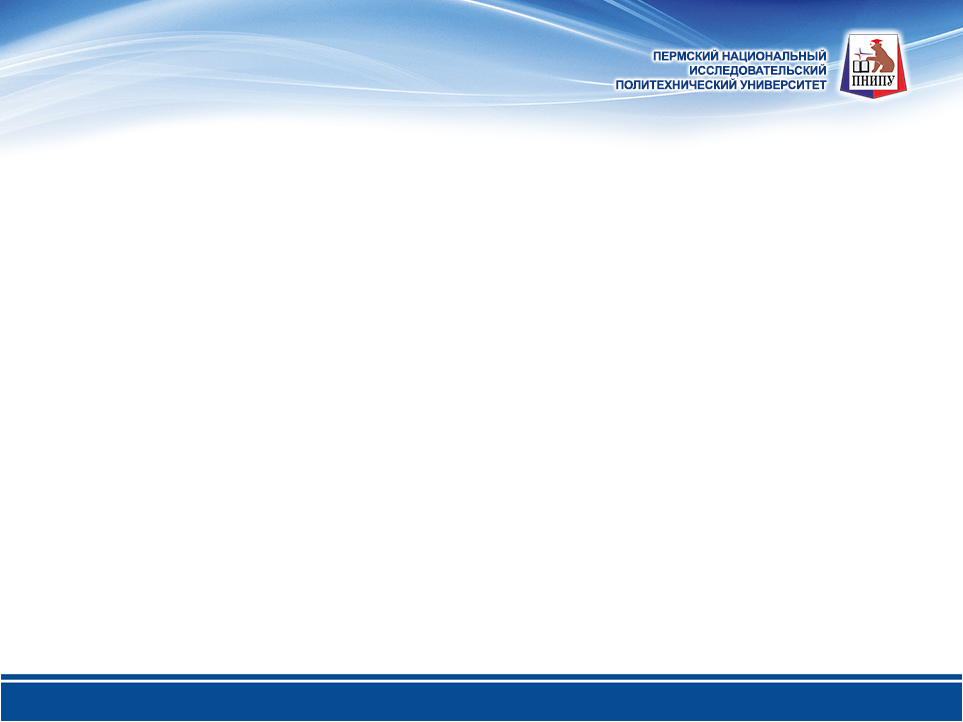 Лучшая практика №1
ЦЕЛЕВОЙ ПРИЕМ И ЦЕЛЕВОЕ ОБУЧЕНИЕ
Федеральная программа «Новые кадры для оборонно-промышленного комплекса (ОПК)» 
	43 тыс. рублей в год на 1 целевого студента – дополнительная федеральная субсидия, 
	не менее 43 тыс. рублей в год на 1 целевого студента – средства от организации-партнера. 
	В данной программе участвует 141 обучающийся очной формы, из них 31 студент и 2 аспиранта являются целевыми обучающимися для АО «ОДК-Авиадвигатель».
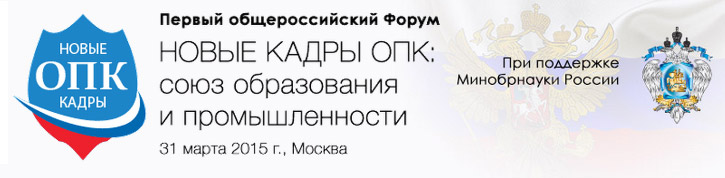 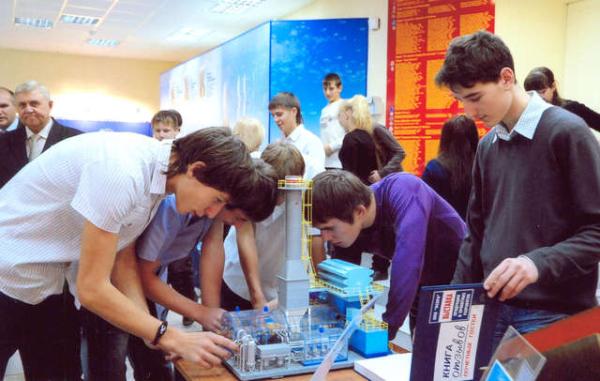 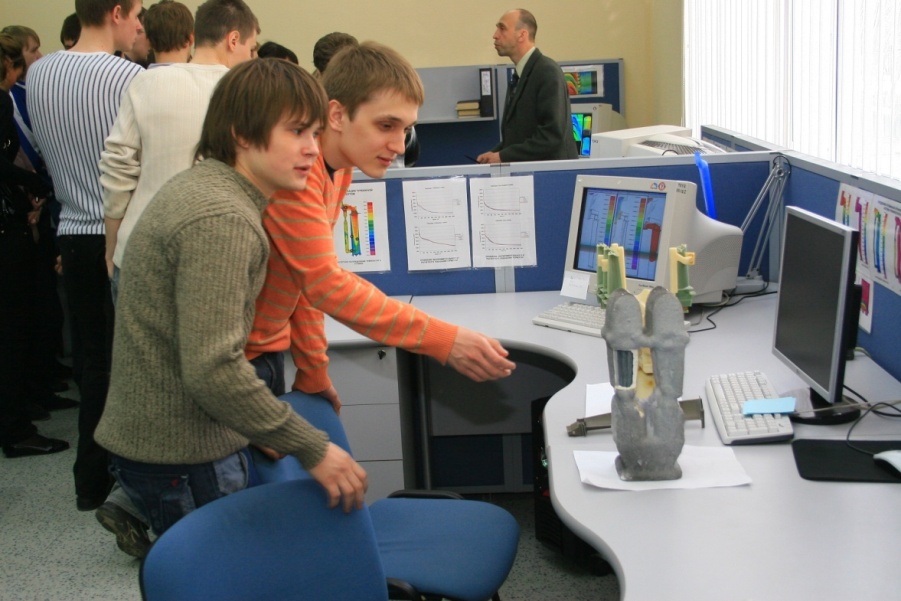 14
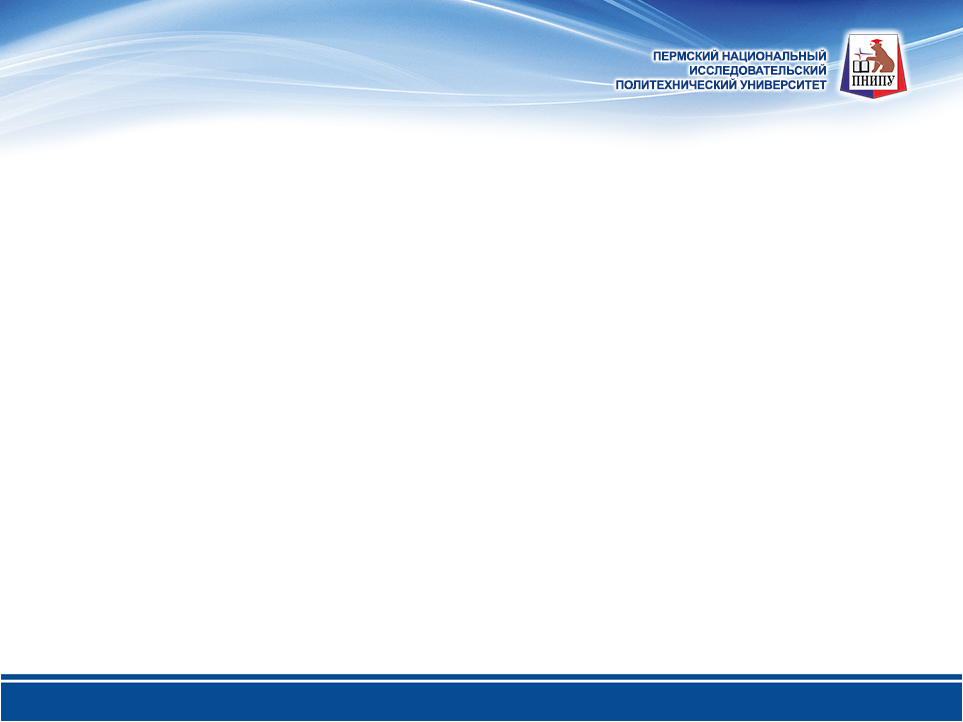 Лучшая практика №2
БАЗОВЫЕ КАФЕДРЫ
Через базовые кафедры открываются новые возможности для целевой подготовки специалистов по заказу предприятий-партнеров (всего 8 базовых кафедр).
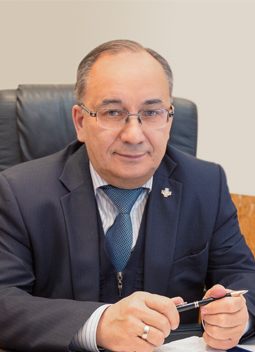 Кафедра «Авиационных двигателей»,
заведующий кафедрой 
Иноземцев Александр Александрович, 
профессор, д-р техн. наук, Академик Российской академии наук авиации и воздухоплавания, член-корреспондент Академии технологических наук Российской Федерации, член-корреспондент Российской академии наук,
управляющий директор – генеральный конструктор АО «ОДК-Авиадвигатель»
15
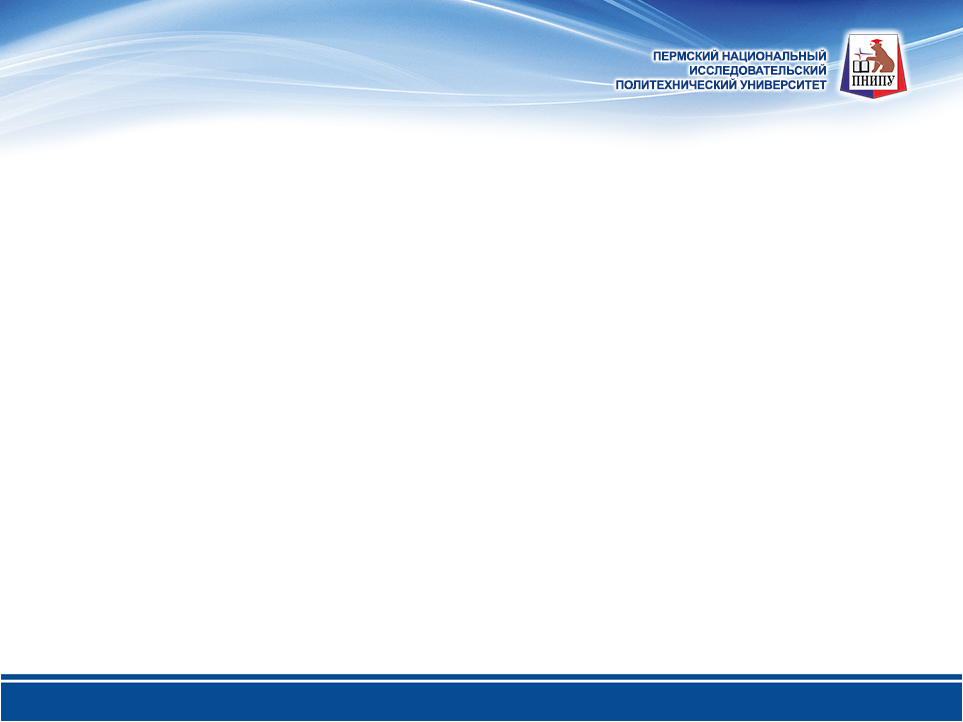 Лучшая практика №3
ТРУДОУСТРОЙСТВО ВЫПУСКНИКОВ
16
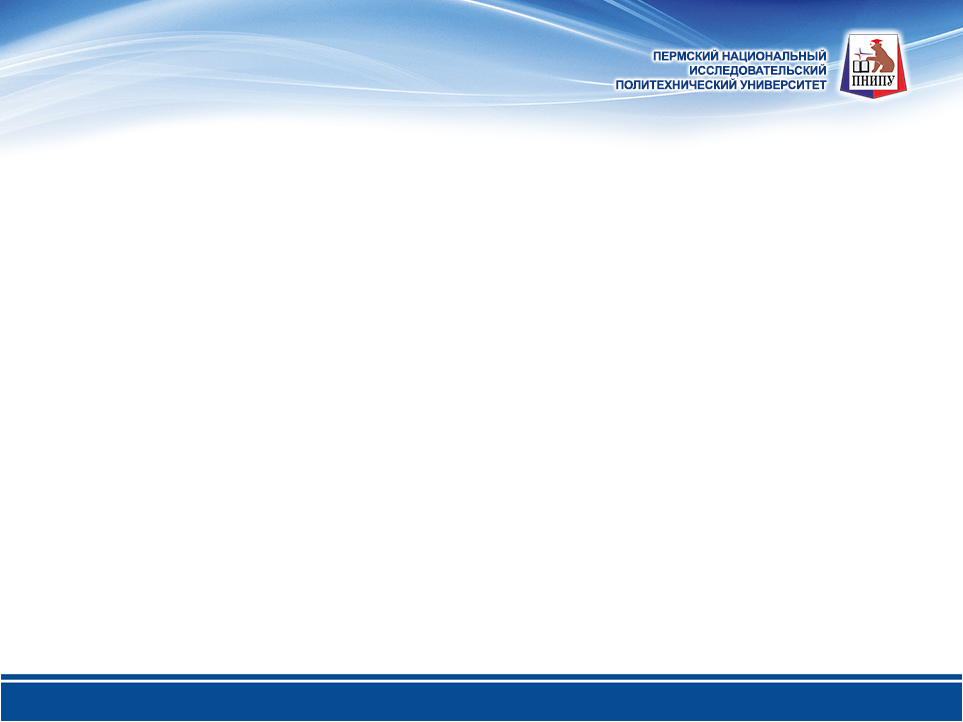 Лучшая практика №4
ДОПОЛНИТЕЛЬНОЕ ПРОФЕССИОНАЛЬНОЕ ОБРАЗОВАНИЕ
Количество слушателей, повысивших квалификацию в ПНИПУ, человек
Из них повысили квалификацию в рамках федеральной программы подготовки управленческих кадров 10 человек, в рамках президентской программы подготовки инженерных кадров – 17 человек.

Всего с 2014 по 2016 г.г. по указанным программам прошли подготовку 250 специалистов из различных организаций Пермского края
17
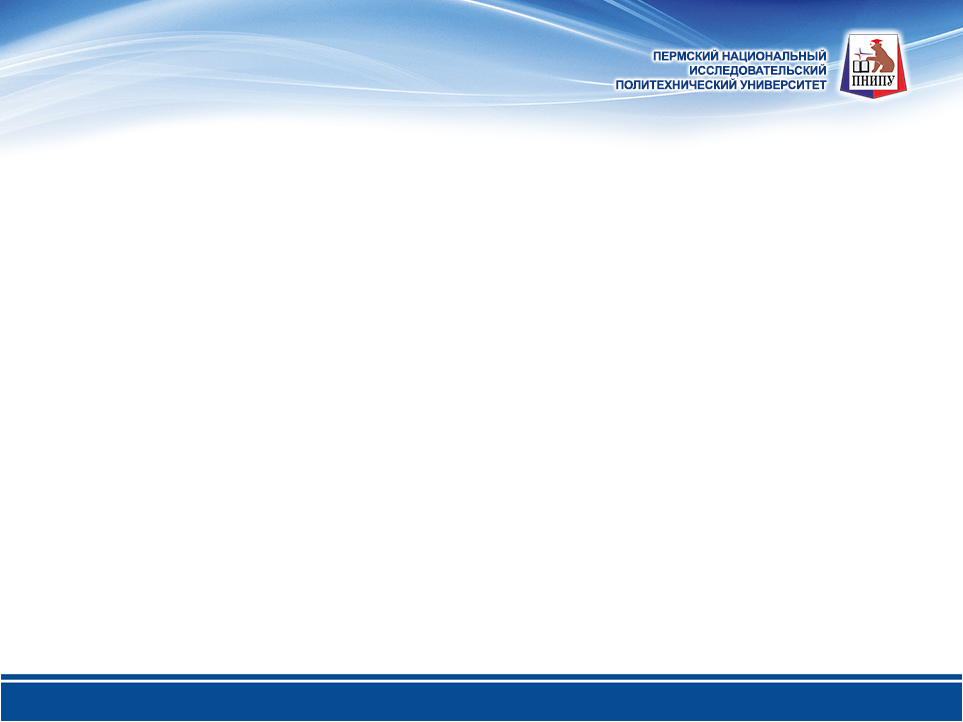 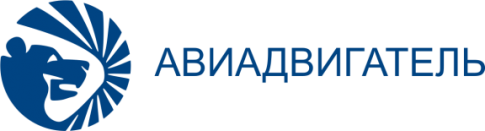 Лучшая практика №5Участие студентов и аспирантов в НИОКТРдля АО «ОДК-Авиадвигатель»
С 2013 г. реализуется 4 проекта по созданию высокотехнологичного производства (Постановление Правительства № 218), в 2017 г. –                          3 действующих проекта.
	С 2009 г. выполнено более 90 НИОКТР на общую сумму 700 млн.руб. (в 2016 г. – 125 млн.руб.).
	Число студентов и аспирантов, участвующих в выполнении НИОКТР  по заказам предприятия в 2016 г. – 38 человек.
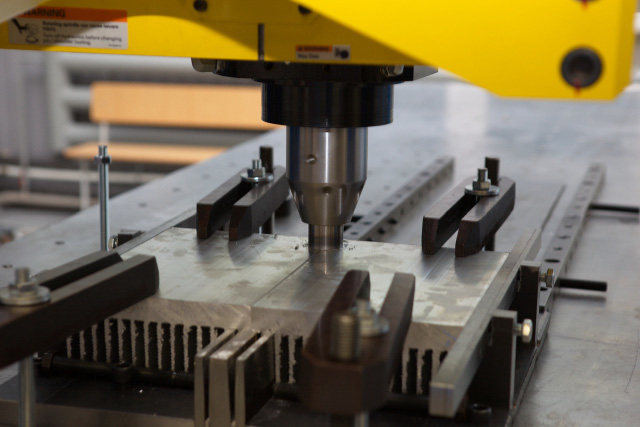 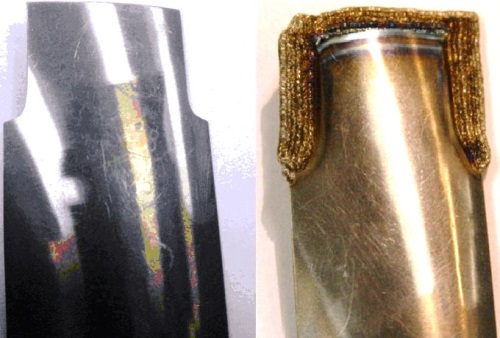 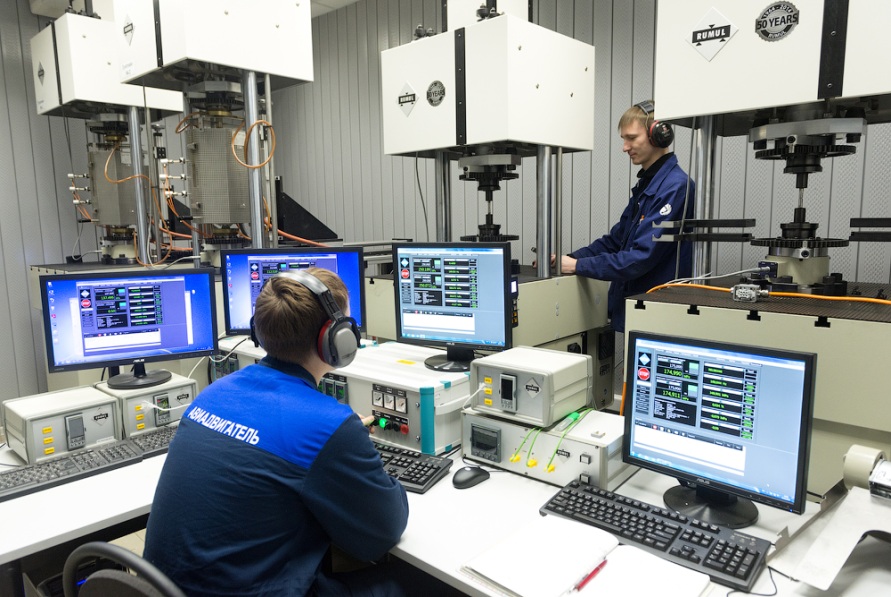 18
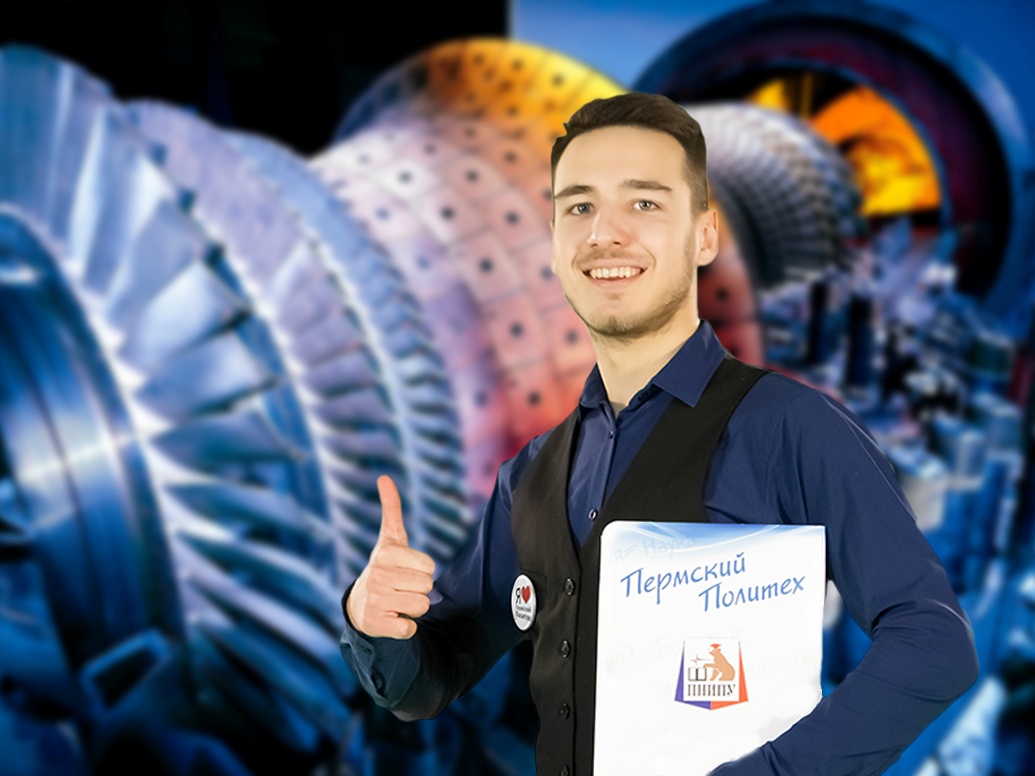 Пермский Политех – технология успеха
19